Problem №1 Adhesive tape
Made by:
Sapegin Vitaliy
Team of Russia
[Speaker Notes: ─]
Terms of the problem
Determine the force necessary to remove a piece of adhesive tape from a horizontal surface. Investigate the influence of relevant parameters.
Plan
Parameters
1) surface square
2) angle of force application
3) initial pressure
Setup
Body which is removed from tape
Basket with the weight
Adhesive tape. sticky side up
Dependence on pressure
Pressing bars
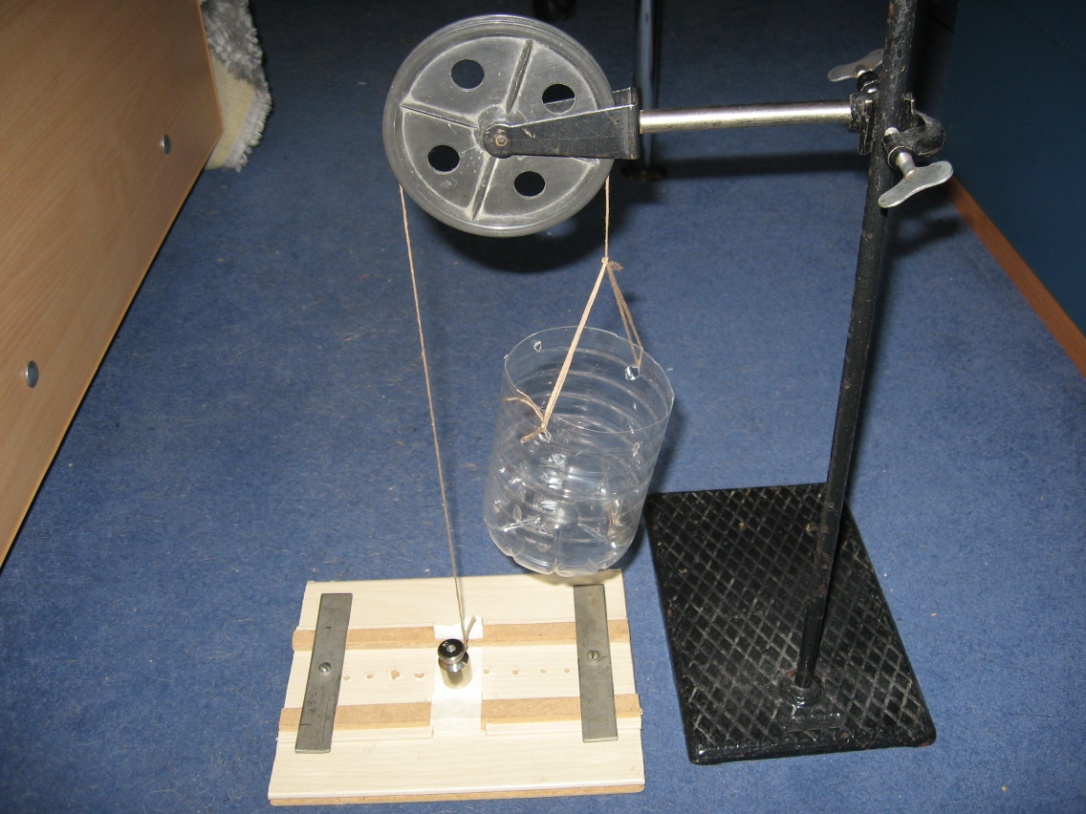 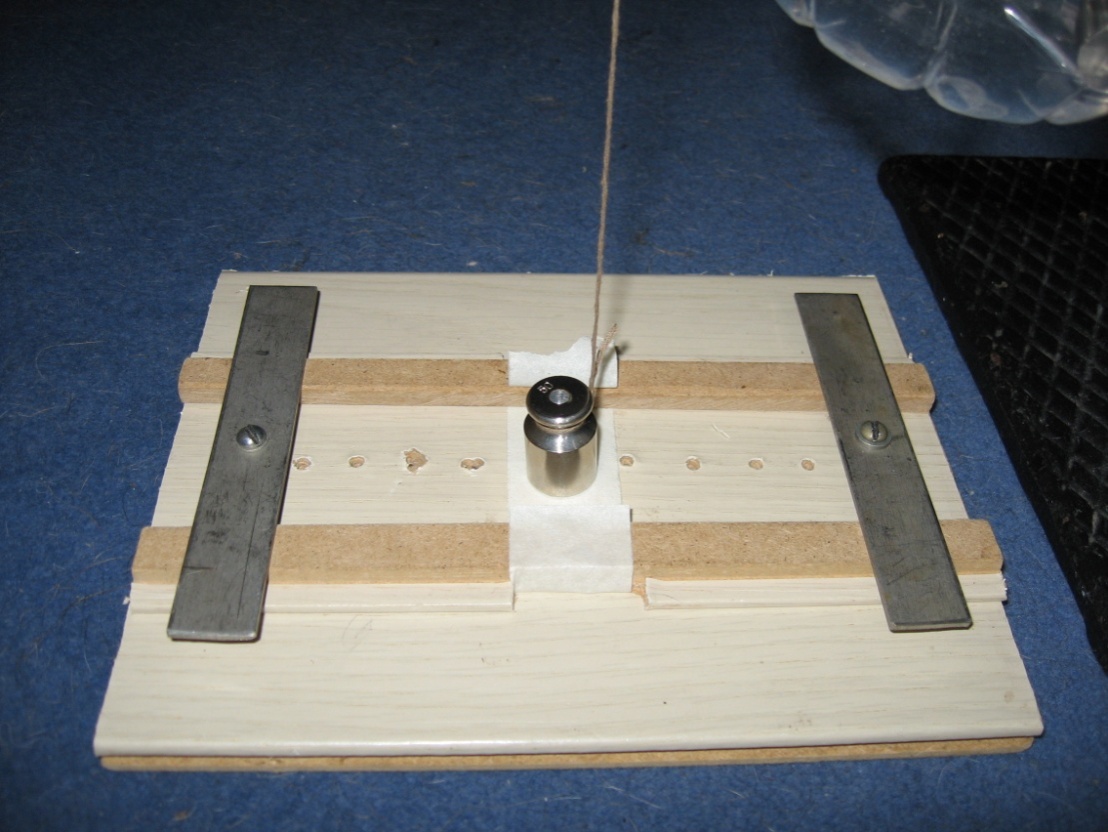 Adhesive tape. sticky side up
Dependence the removing force on the initial pressure
Explanation
Dependence the removing force on the area of surface
Force necessary to remove 1mm² area.
Force necessary to remove 1mm² area of tape
Dependence on removal angle
Dependence the removing force on the application angle
Dependence the vertical part of removing force on the application angle
Derivation of the formula working area tape
[Speaker Notes: Обозначить S F]
Maximal distance
Dependence the working area on the cotangent of application angle
Scheme
Adhesive tape
Working glue
Results and conclusion:
The force increases while the initial pressure rises until the force becomes  saturated. In this case, it will remain constant
The force increases linearly while the area increases
The force required to remove the tape increases while the angle decreases 
Tape has the working area 
Maximal distance between tape and surface found
References
«Nature: a weekly journal of science»
academic journal “Science “
задачи
Допол рисунок
Вставка формул индексы
Четко объснения дополнительного иследование
Убрать «в» в графиках
Буквы вместо слов
Рисунок с раб площадью
Зависимость от угла
Расчеты
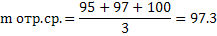 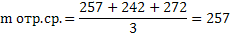 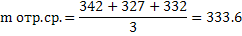 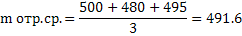 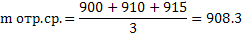 Расчеты
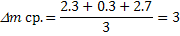 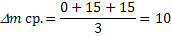 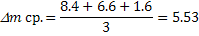 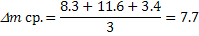 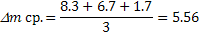